Over Stillehavet i en Spækhugger
Onsdag den 6. december i Roskilde Sejlklub.
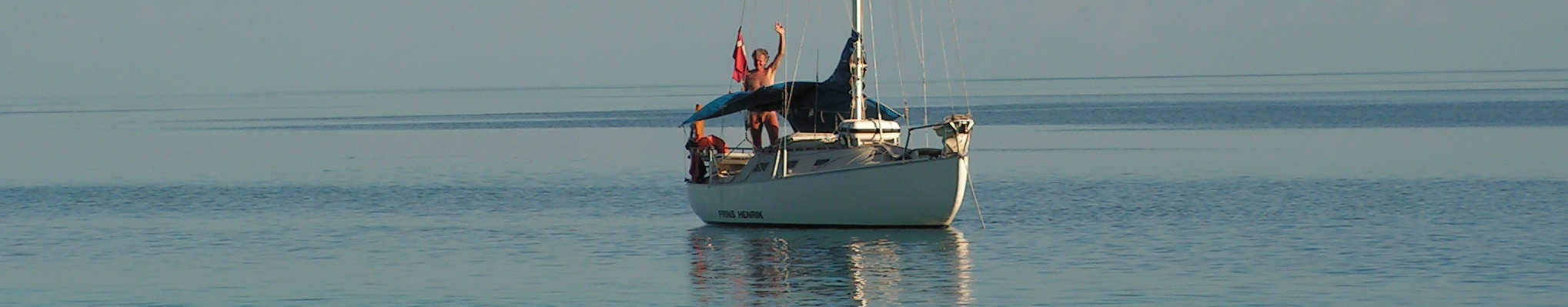 Langtursejlads i en Spækhugger

For og imod.

Vi har nu været ude i verdenen mange gange - i vores forskellige Spækhuggere:

På Færøerne til Kap Verde, Karibien, New York, og vores sidste rejse endte på den anden side af Stillehavet, tæt på New Zealand, på Aitutaki.
Billeder og debat
 En aften med Rainer og Jochen
Vi vil gerne lægge ud med at give et kort rids - understøttet af udvalgte fotos - af enkelte episoder fra vores rejser. 

Nogle af jer synes nok, at en 24 fods båd ikke lige er den mest oplagte langtursbåd, og at det lyder lidt skørt måske? ..men det synes vi jo ikke.

Jo mere spørgelystne og aktive I er, jo sjovere bliver aftenen. 
Så kom og lad snakken gå!